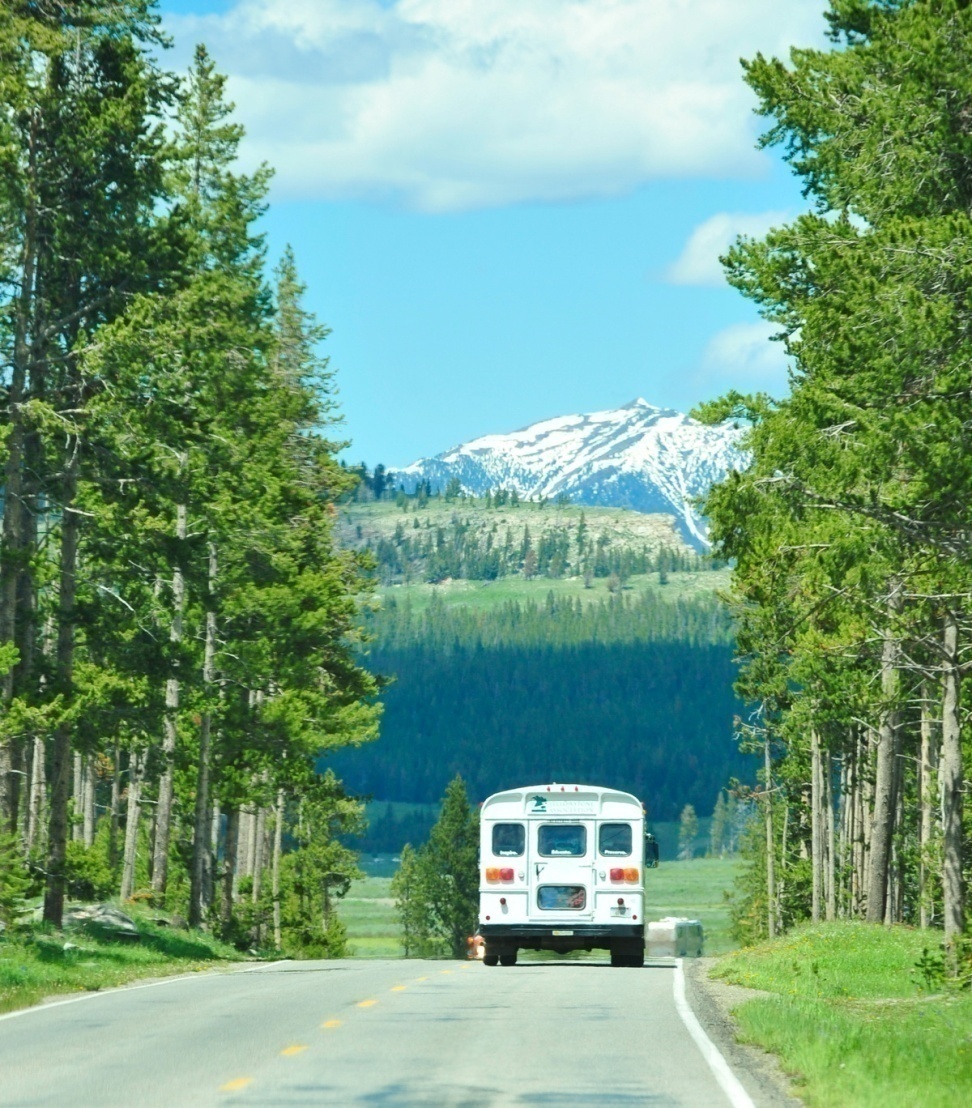 Natural Resources and Public Choice:Land Use Conflicts in Yellowstone
2009 American Democracy Project  National Meeting
Stewardship of Public Lands



John Conant
Charles Amlaner
June 13, 2009
Indiana St. Univ.
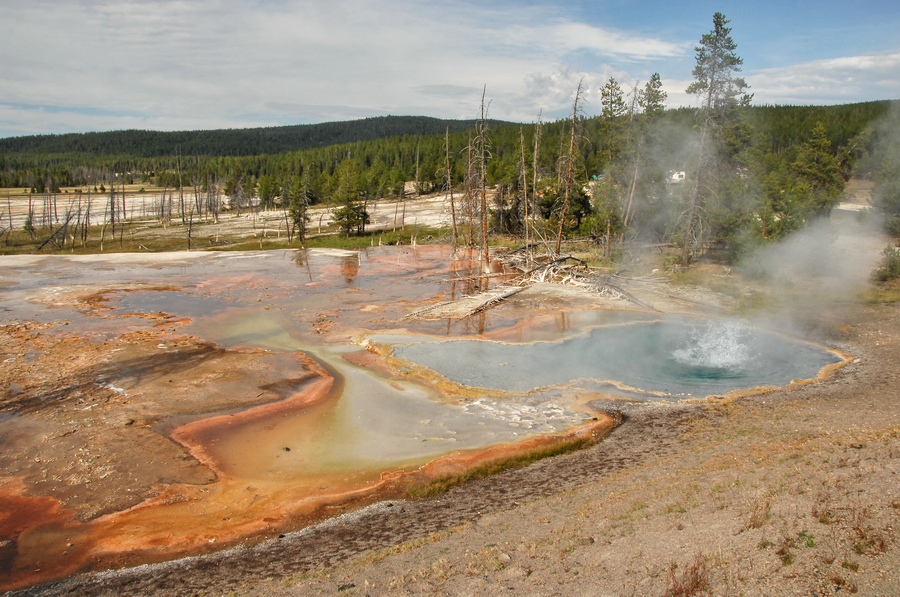 Presentation Outline
Introduction to the project on “Land Use Conflicts”
Workshop at ISU
Field Work at YNP
Expectations for teacher
	participants
Teaching materials 
	created in course
http://www1.indstate.edu/publiclanduse/index.htm
The Natural and Social Sciences at Work in Yellowstone
Middle and High School science and social science teachers
Integrating academic content with public choice processes
Partnering – Biology, Economics, Center for Economic Ed, IN DoE, CPSCE, and local school corporations.
The Natural and Social Sciences at Work in Yellowstone
Middle and High School science and social science teachers
Integrating academic content with public choice processes
Partnering – Biology, Economics, Center for Economic Ed, IN DoE, CPSCE, and local school corporations.
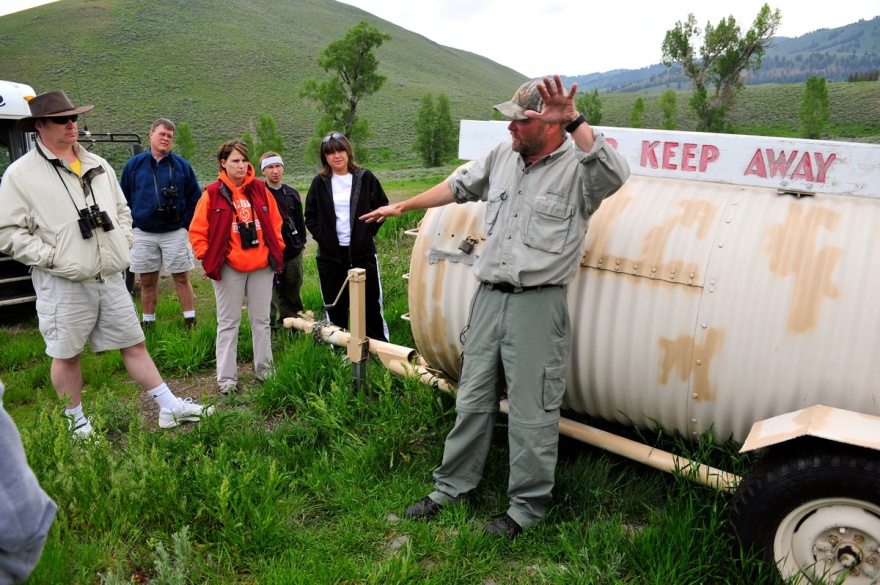 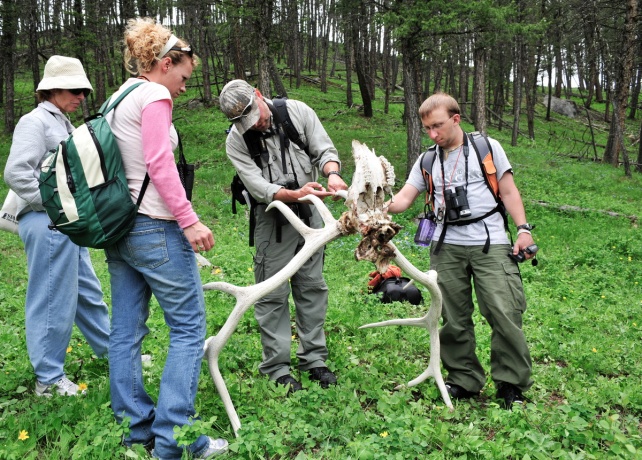 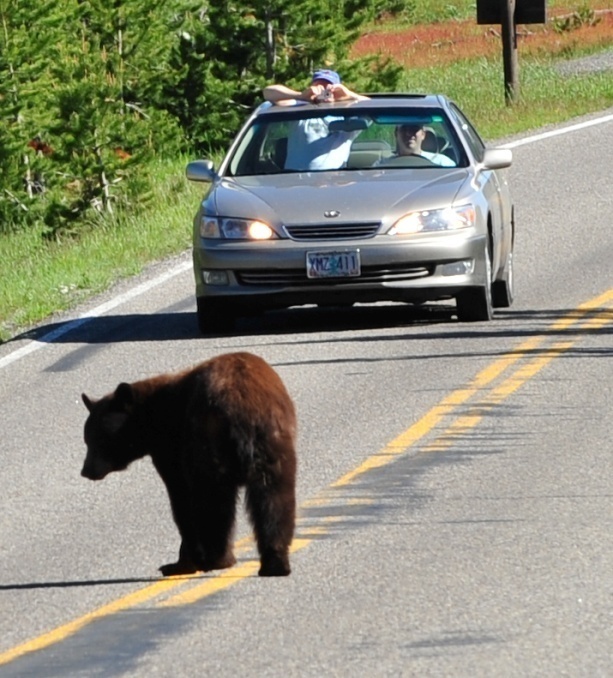 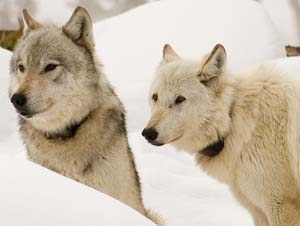 The Natural and Social Sciences at Work in Yellowstone
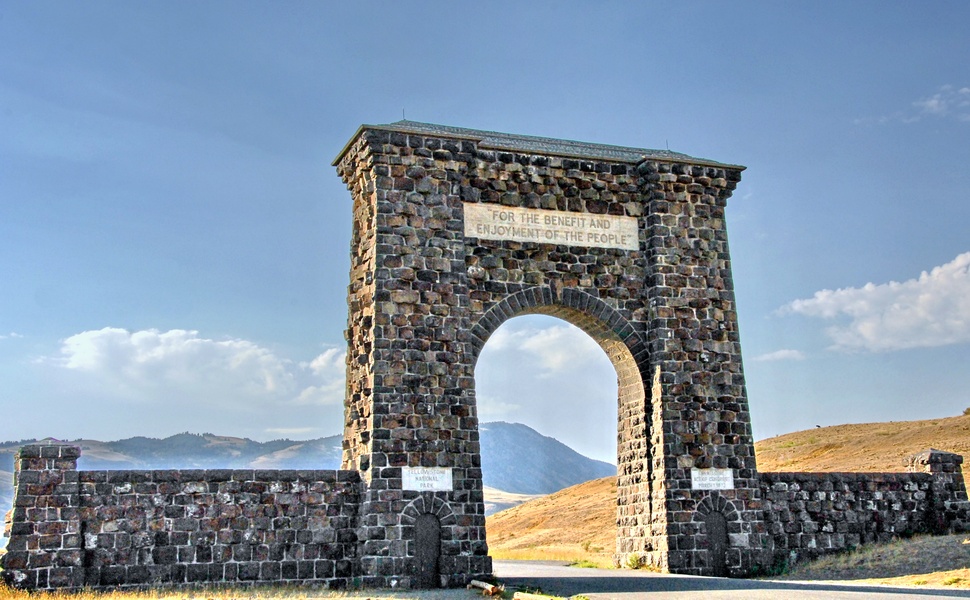 Middle and High School science and social science teachers
Integrating academic content with public choice processes
Partnering –Biology, Economics, Center for Economic Ed, IN DoE, CPSCE, and local school corporations
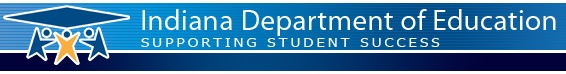 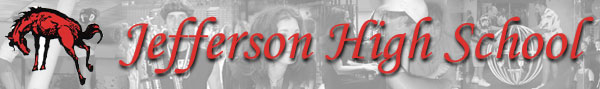 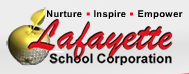 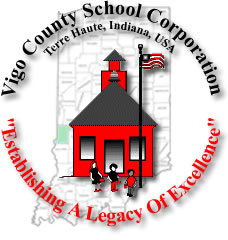 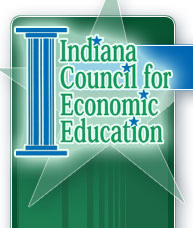 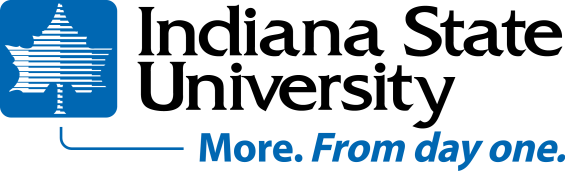 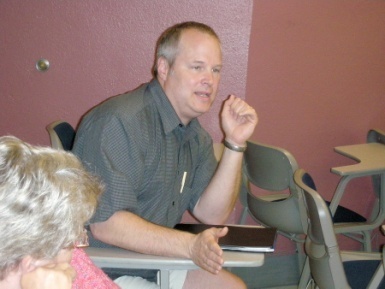 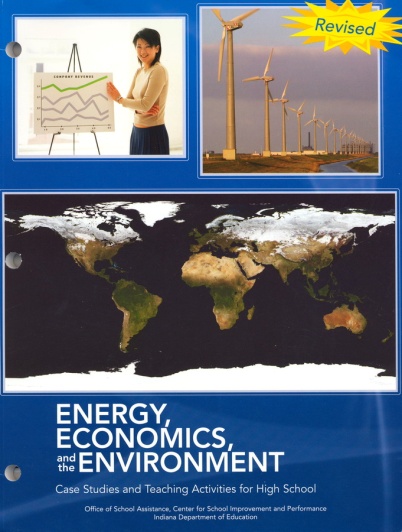 Pre-Departure Workshop
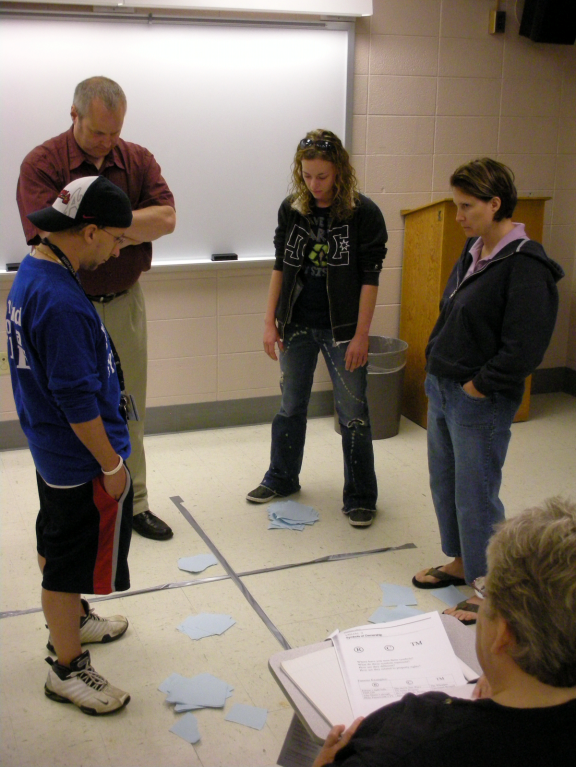 IN Academic Standards: biology, ecology, economics, government
Integrative lesson plans and participative pedagogy
Simulations in science and economics conflicts
Public Choice Mechanisms and political systems, (State Senator)
Content based introduction to issues and advocates
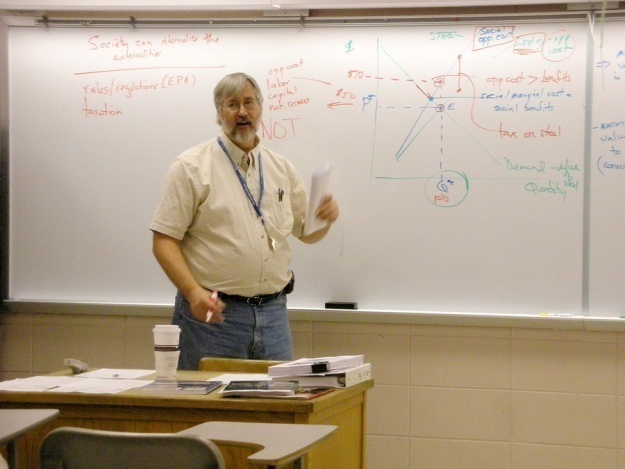 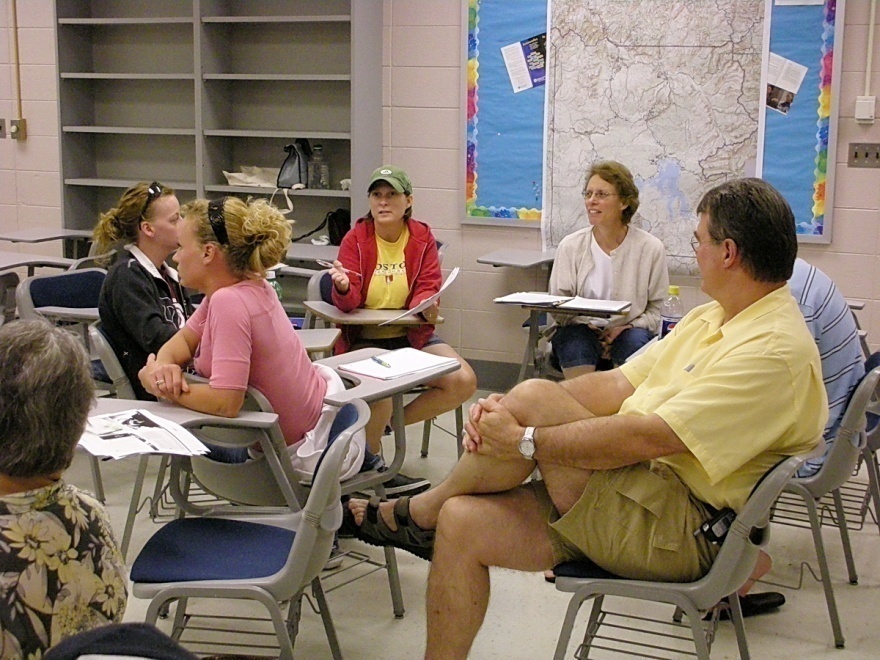 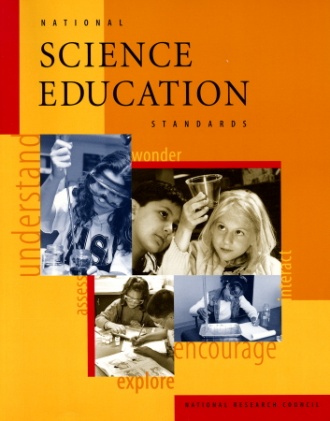 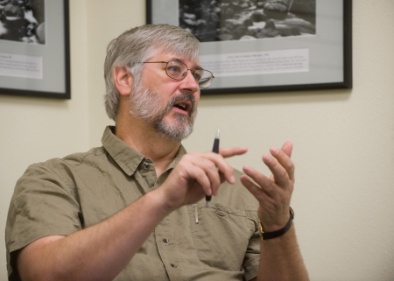 Pre-Departure Workshop
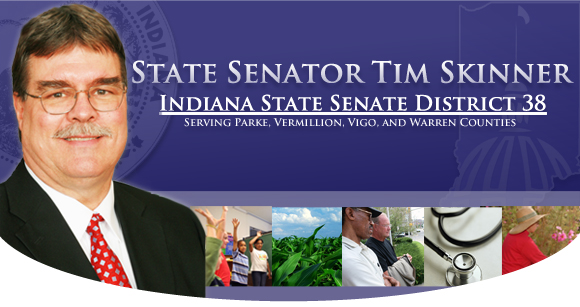 IN Academic Standards: biology, ecology, economics, government
Integrative lesson plans and participative pedagogy
Simulations in science and economics conflicts
Public Choice Mechanisms and political systems, (State Senator)
Content based introduction to issues and advocates
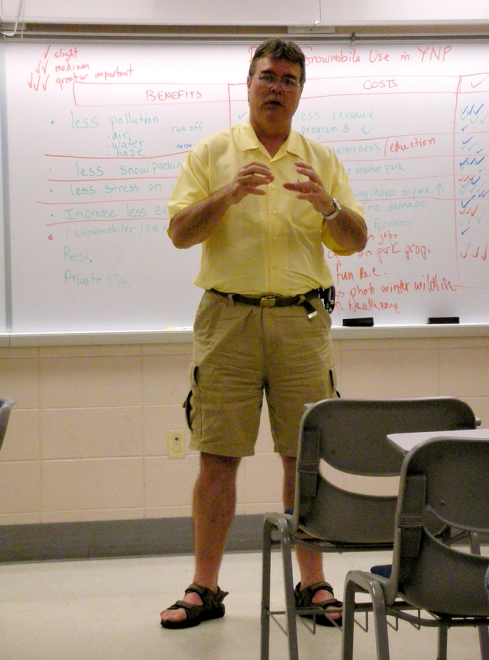 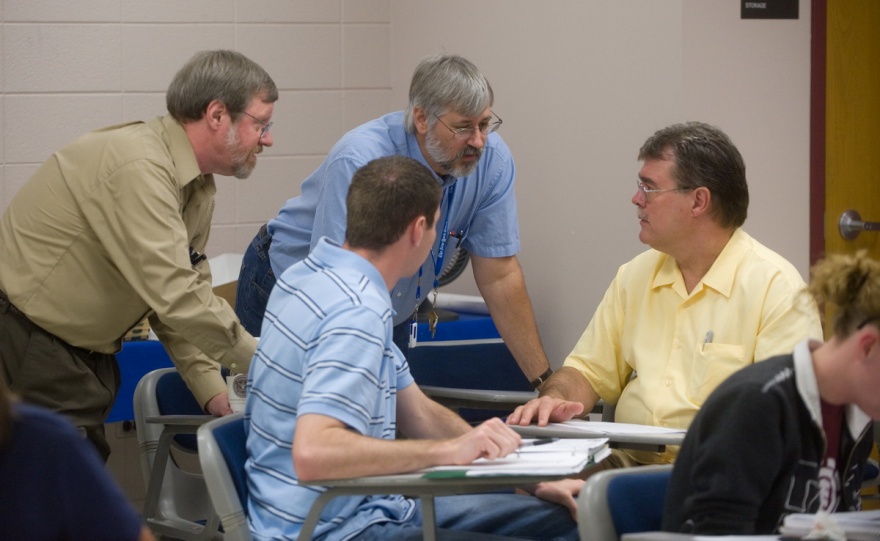 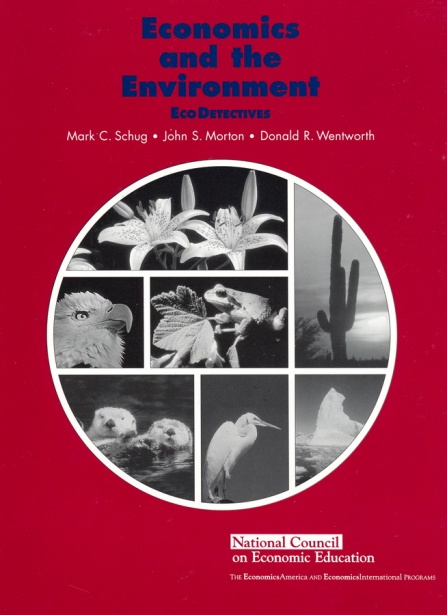 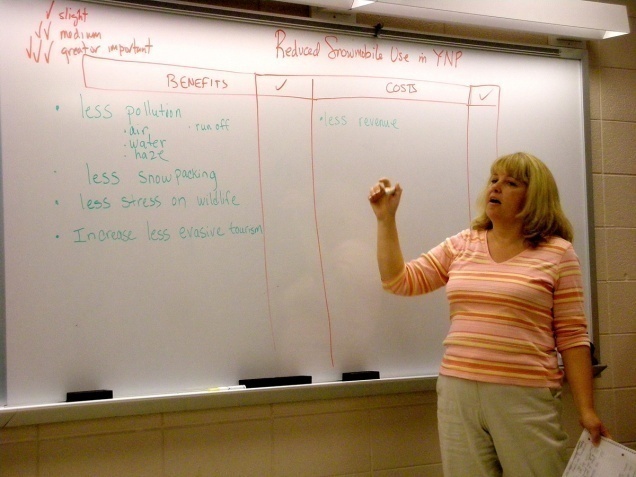 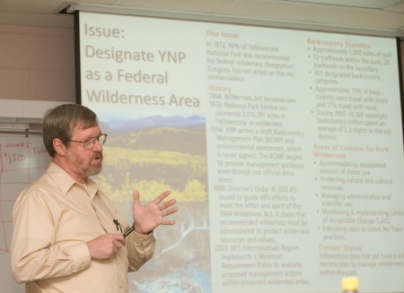 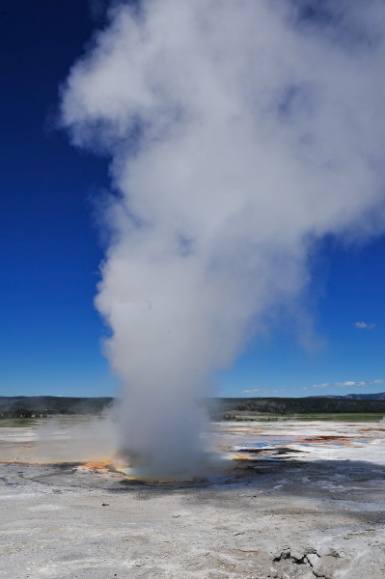 Pre-Departure Workshop
IN Academic Standards: biology, ecology, economics, government
Integrative lesson plans and participative pedagogy
Simulations in science and economics conflicts
Public Choice Mechanisms and political systems, (State Senator)
Content based introduction to issues and advocates
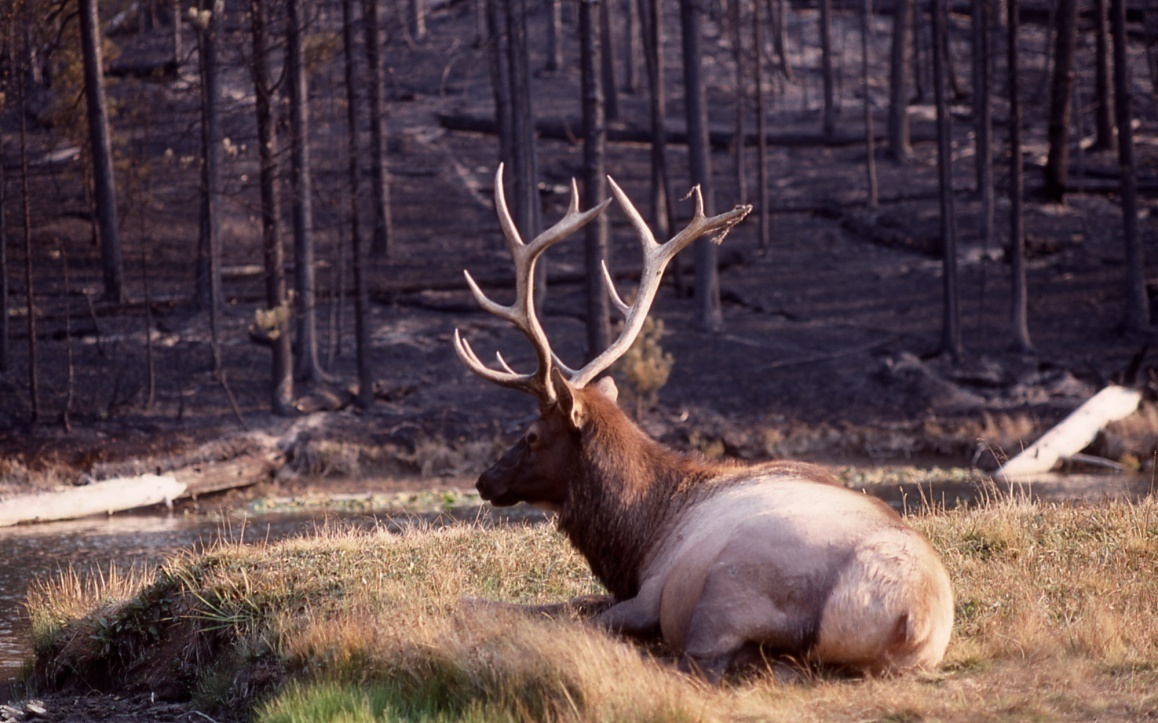 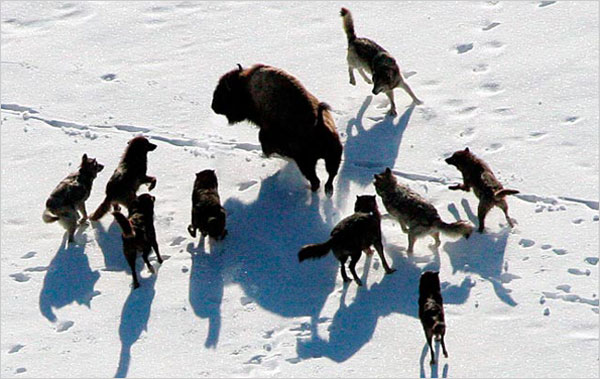 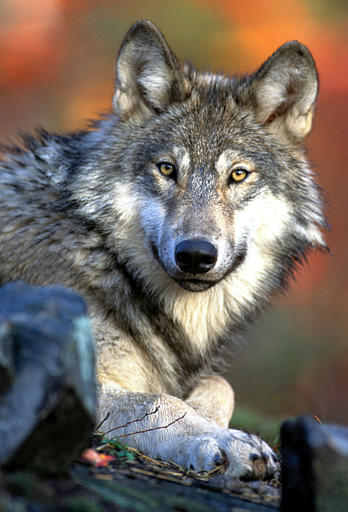 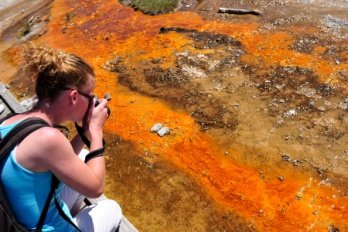 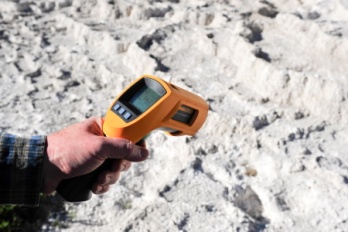 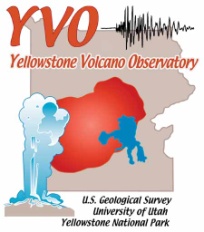 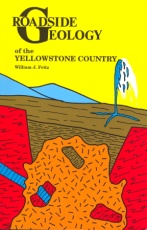 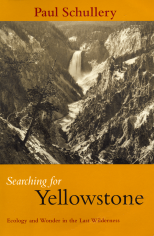 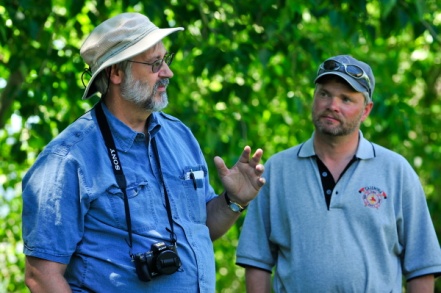 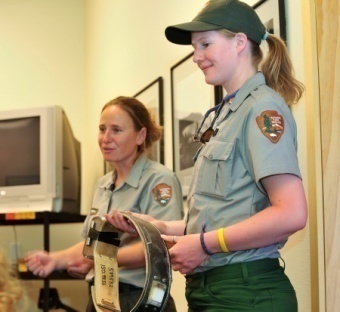 In the Field at Yellowstone
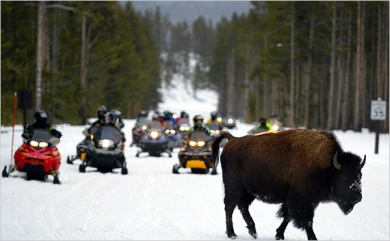 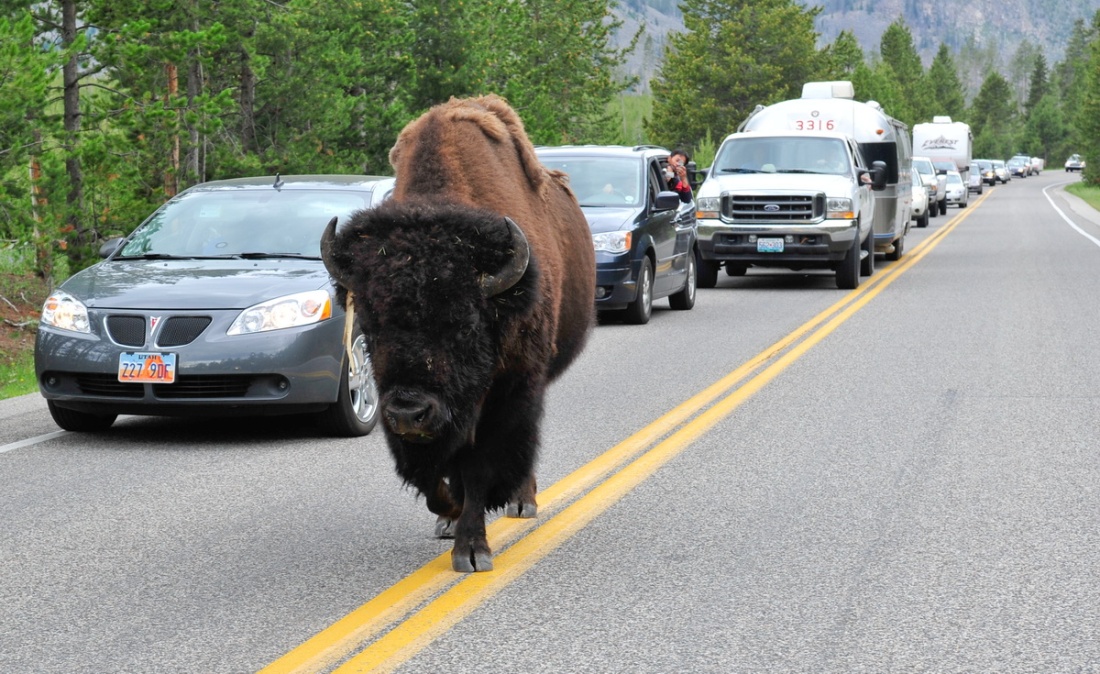 Special interest and advocacy speakers chosen and preparation
Reflection time for participants
Teambuilding
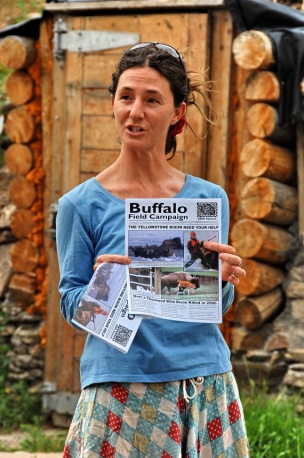 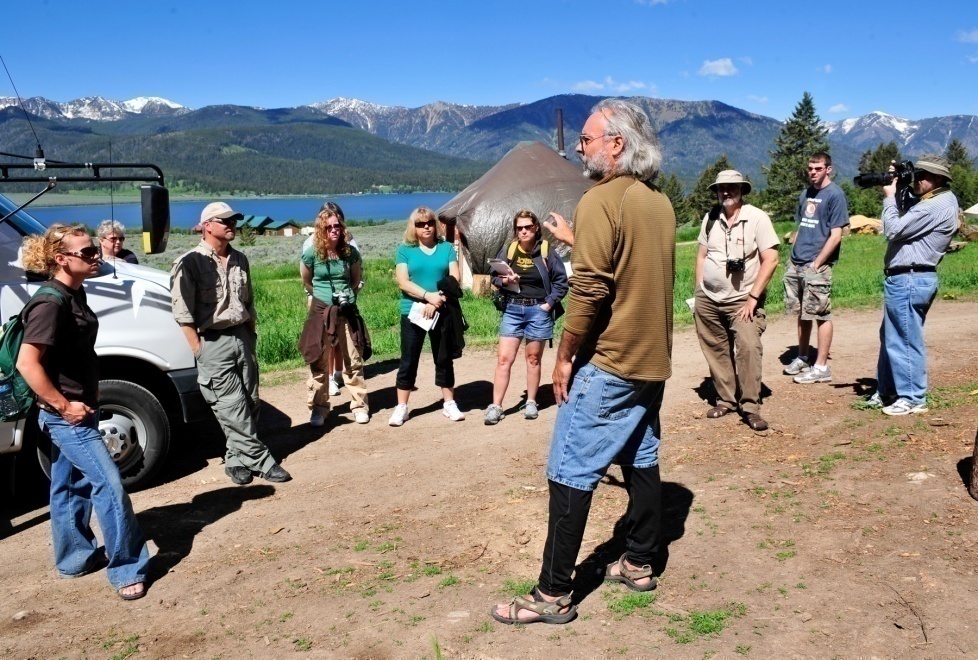 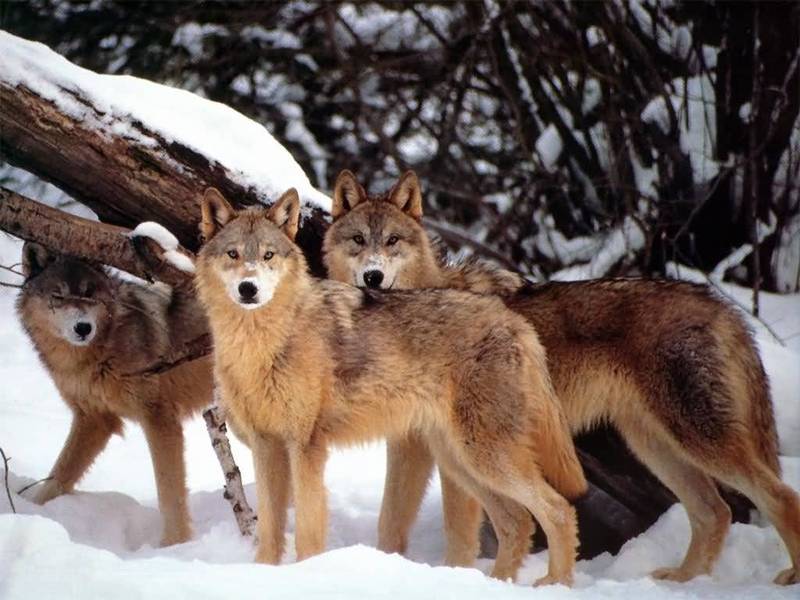 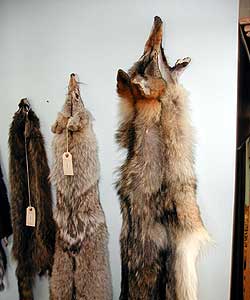 In the Field at Yellowstone
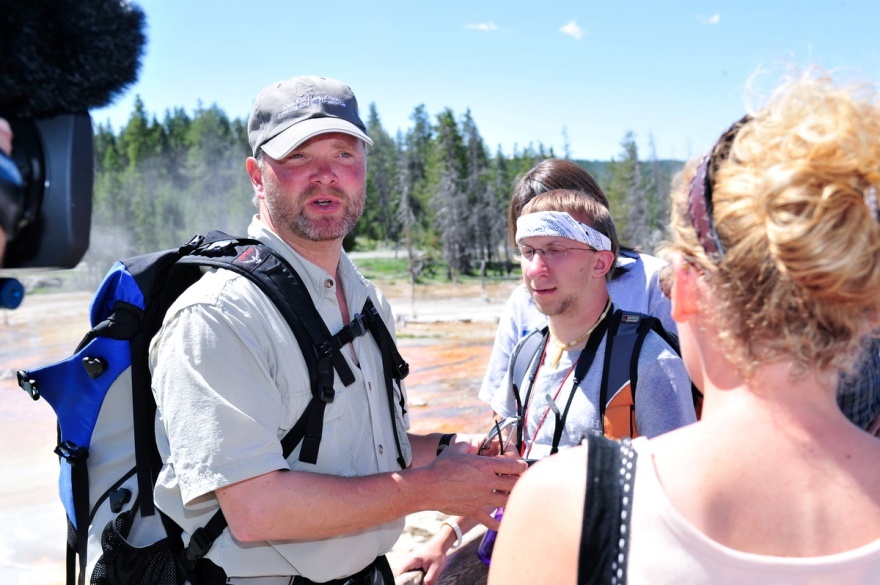 Special interest and advocacy speakers chosen and preparation
Reflection time for participants
Teambuilding
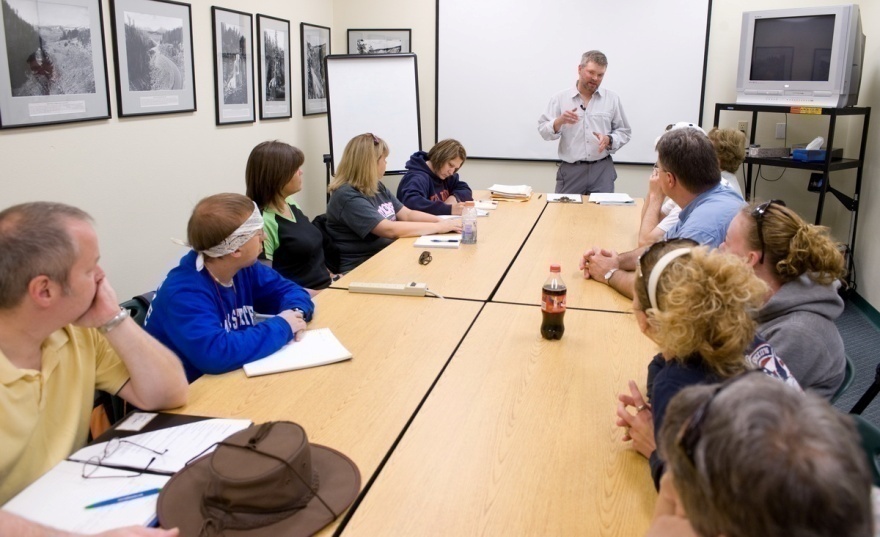 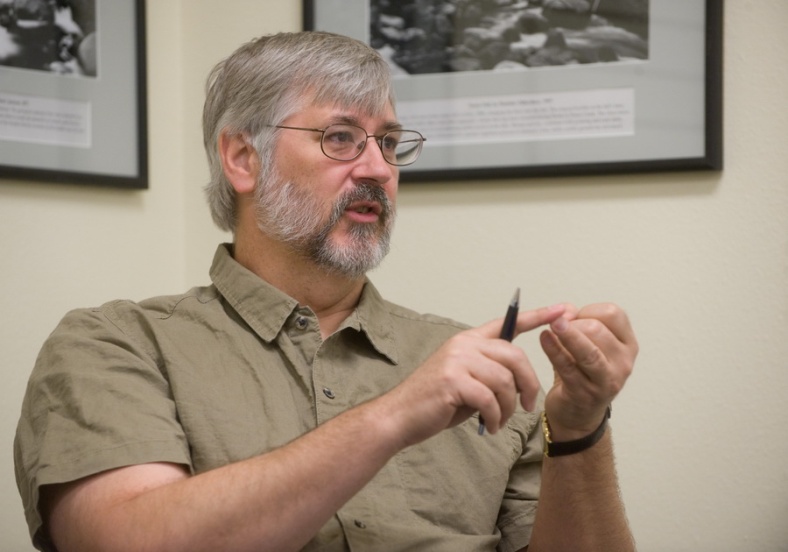 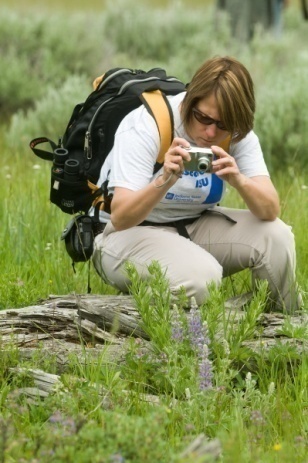 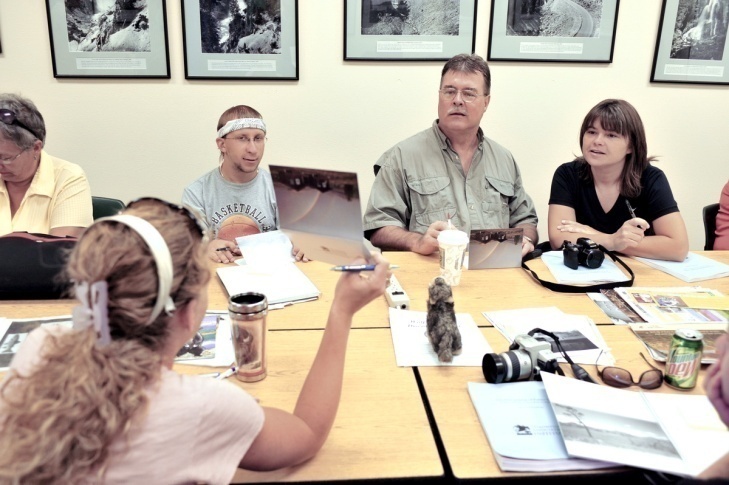 In the Field at Yellowstone
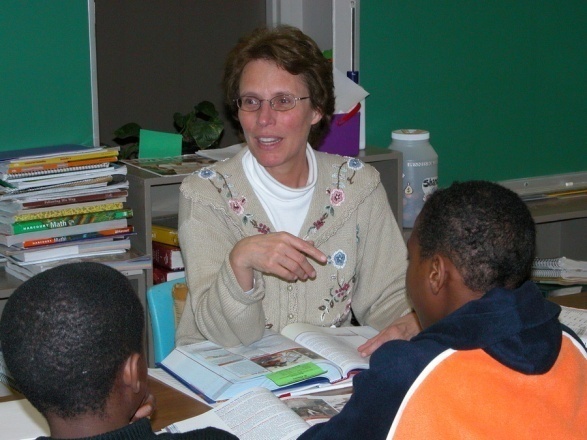 Special interest and advocacy speakers chosen and preparation
Reflection time for participants
Teambuilding
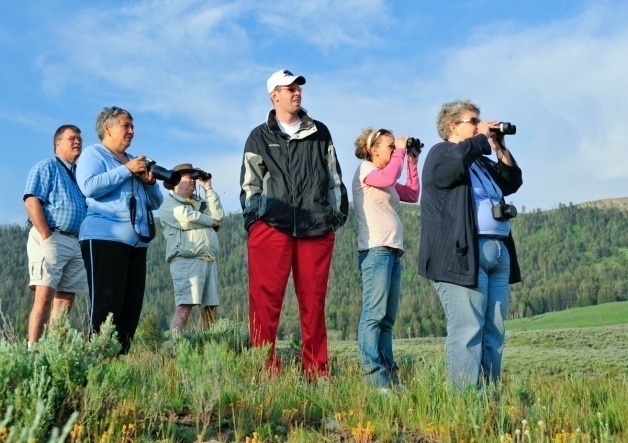 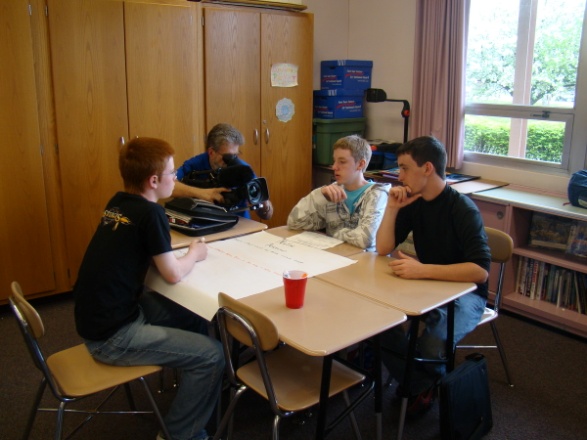 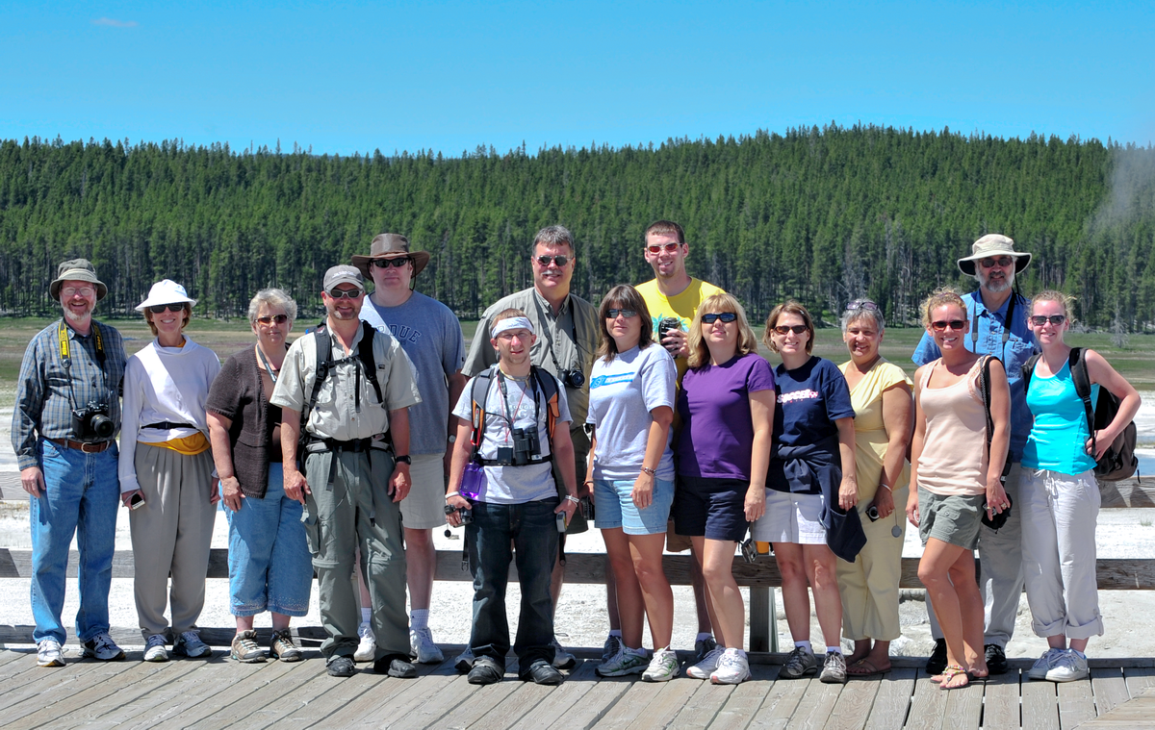 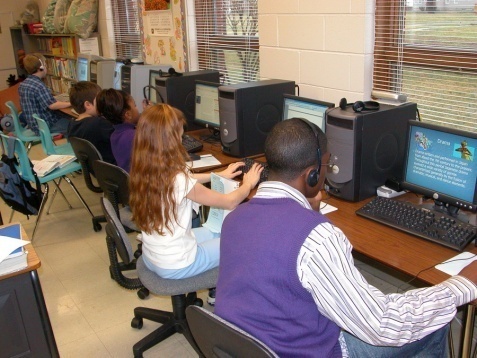 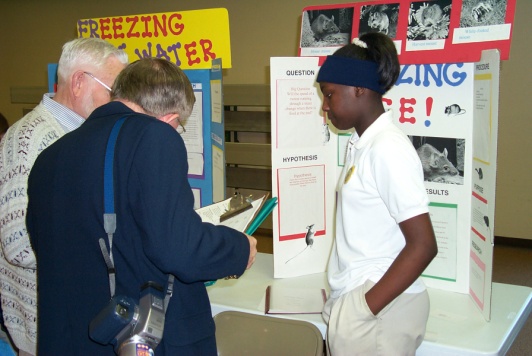 Expectations for Teacher-Participants
Reflections
PowerPoint
Lesson plans
Observation in classroom
Extension as local field experience
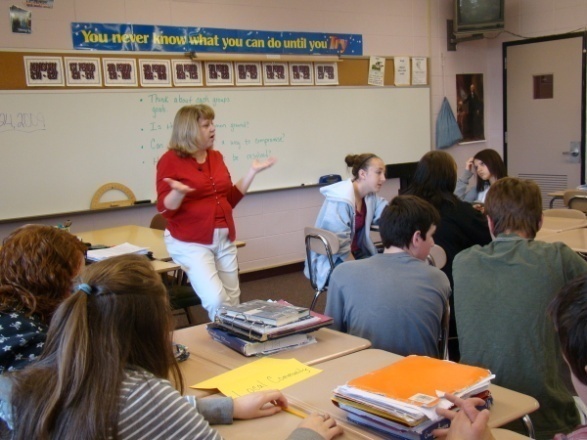 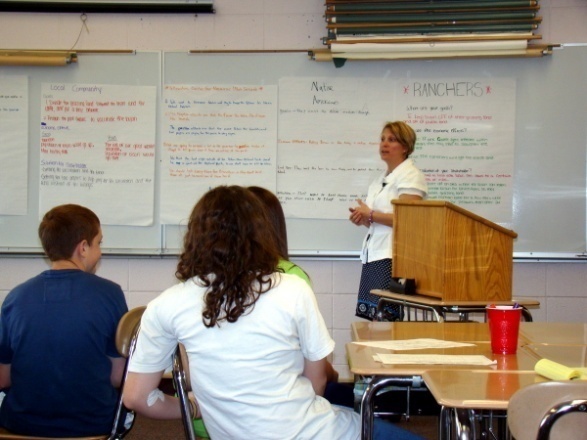 Materials Generated
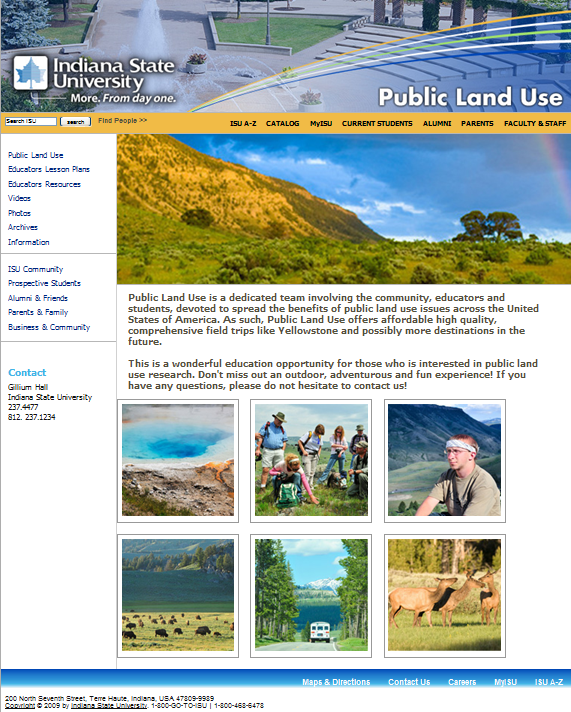 ISU project website
Video overviews
Photographs
Speaker transcripts
Lesson Plans
Resource Materials
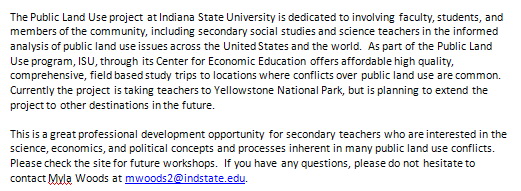 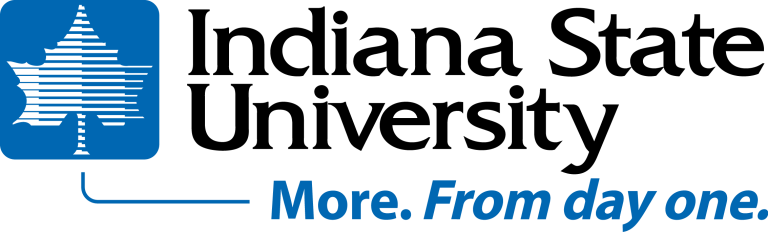 Future Directions
Middle School – High School teacher teams
School Corporation teams
Teacher – student teams
Involvement in local public choice issues
Taking YNP model to local public lands
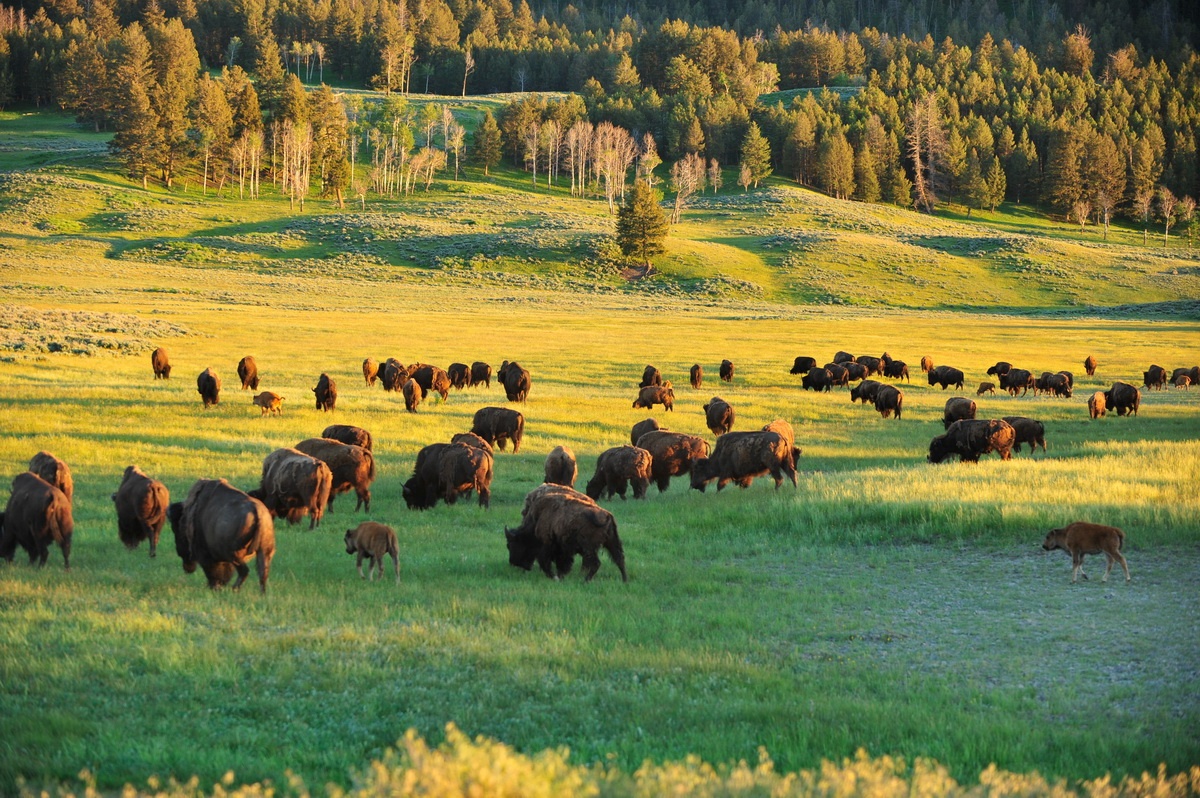